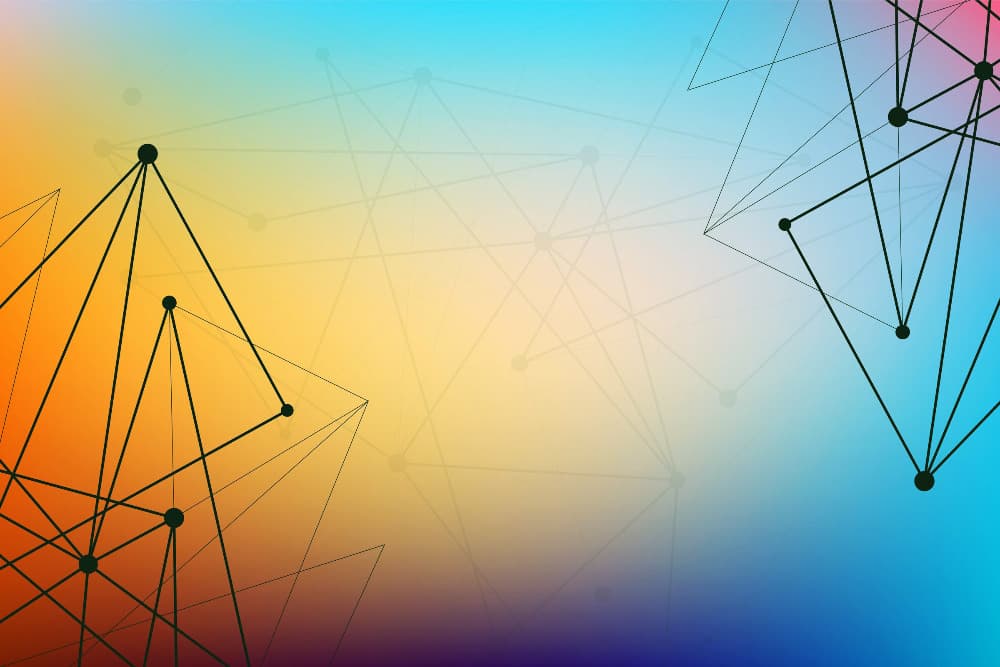 Аналитическое решение систем неравенств с параметрами
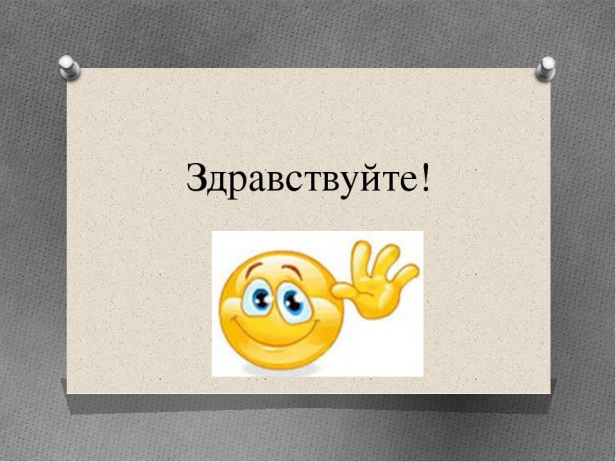 МБОУ СШ №11
Волкова Л.Н.
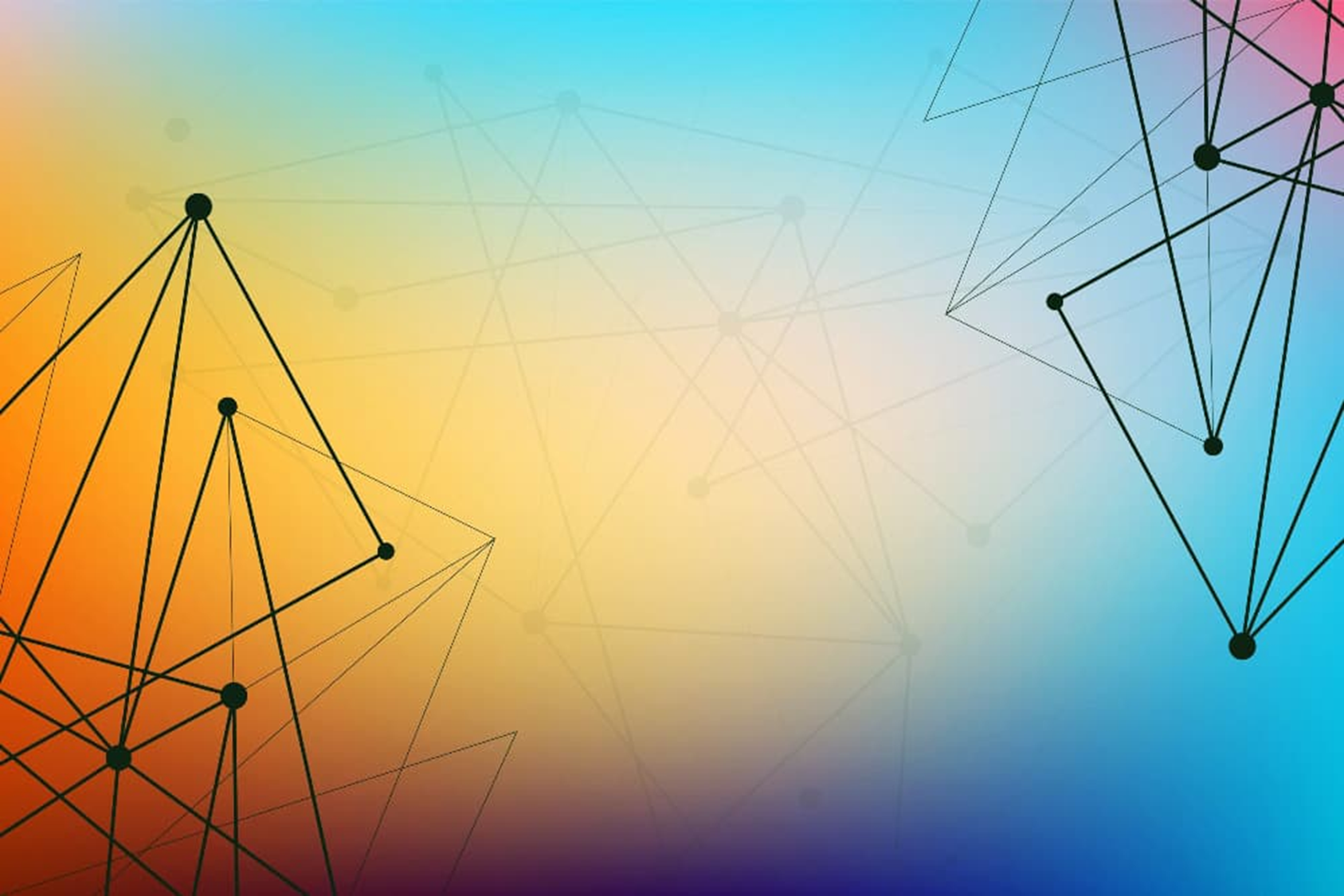 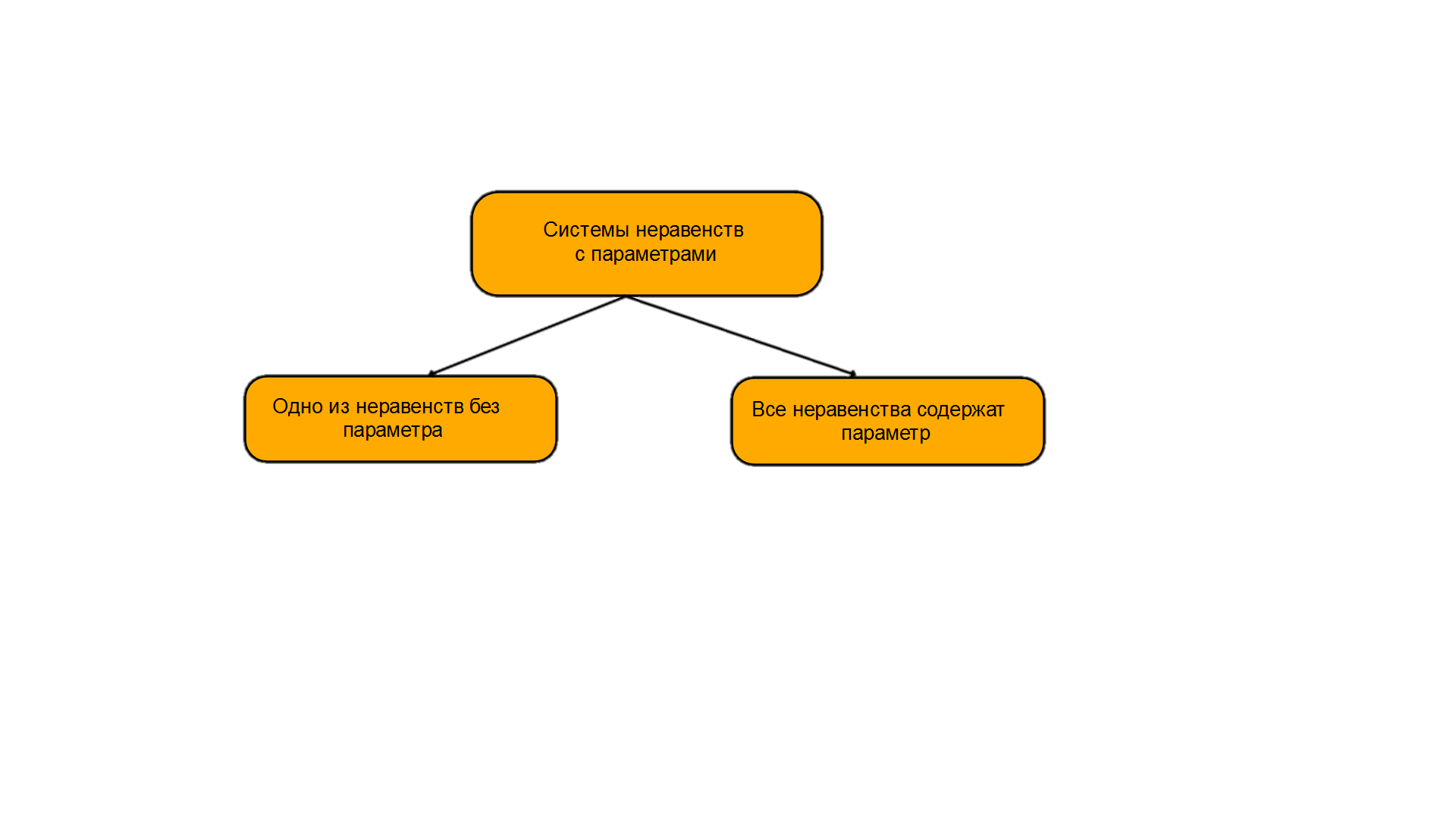 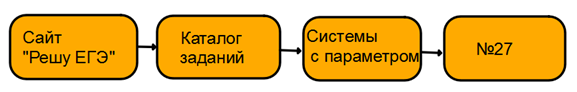 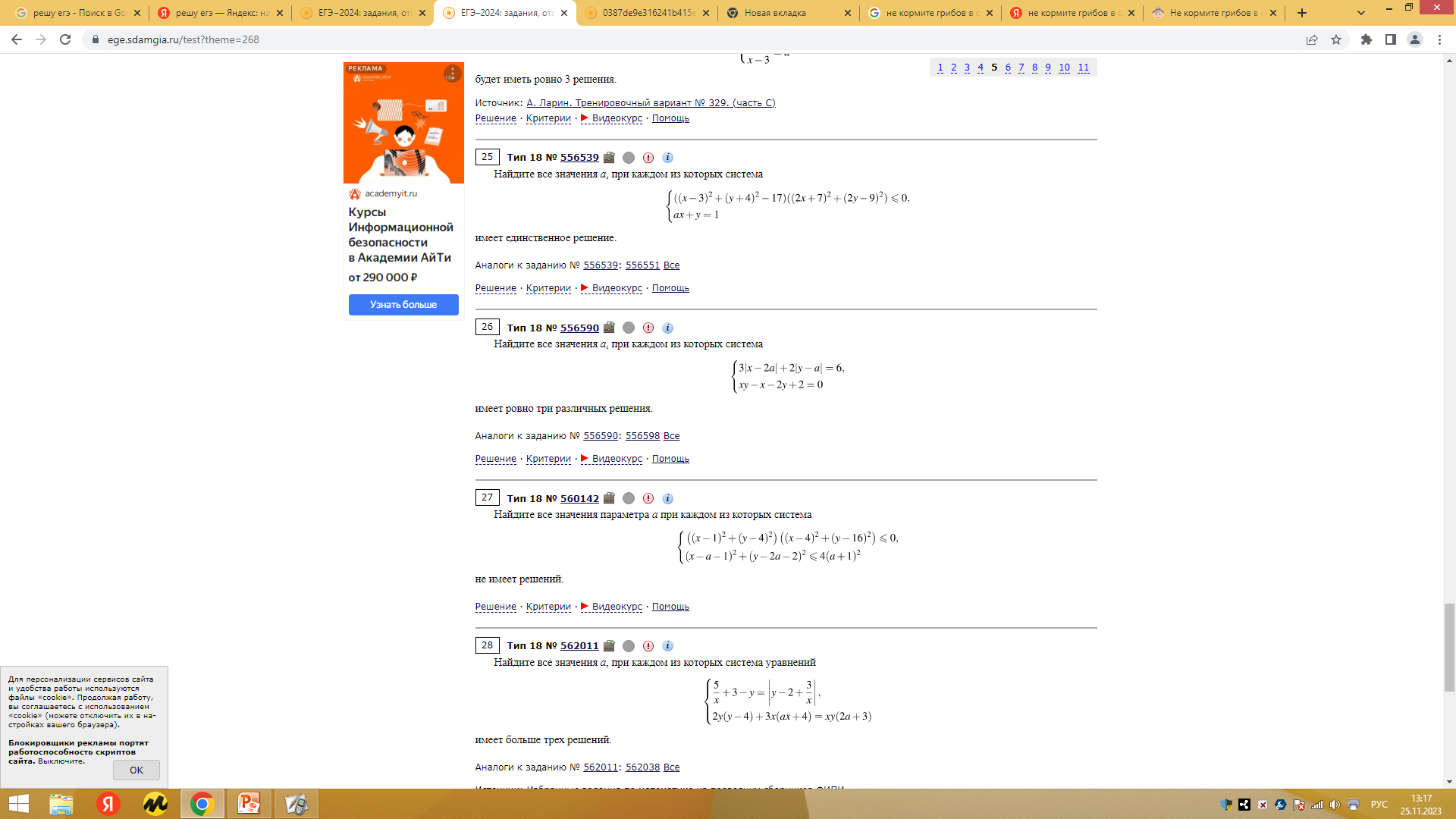 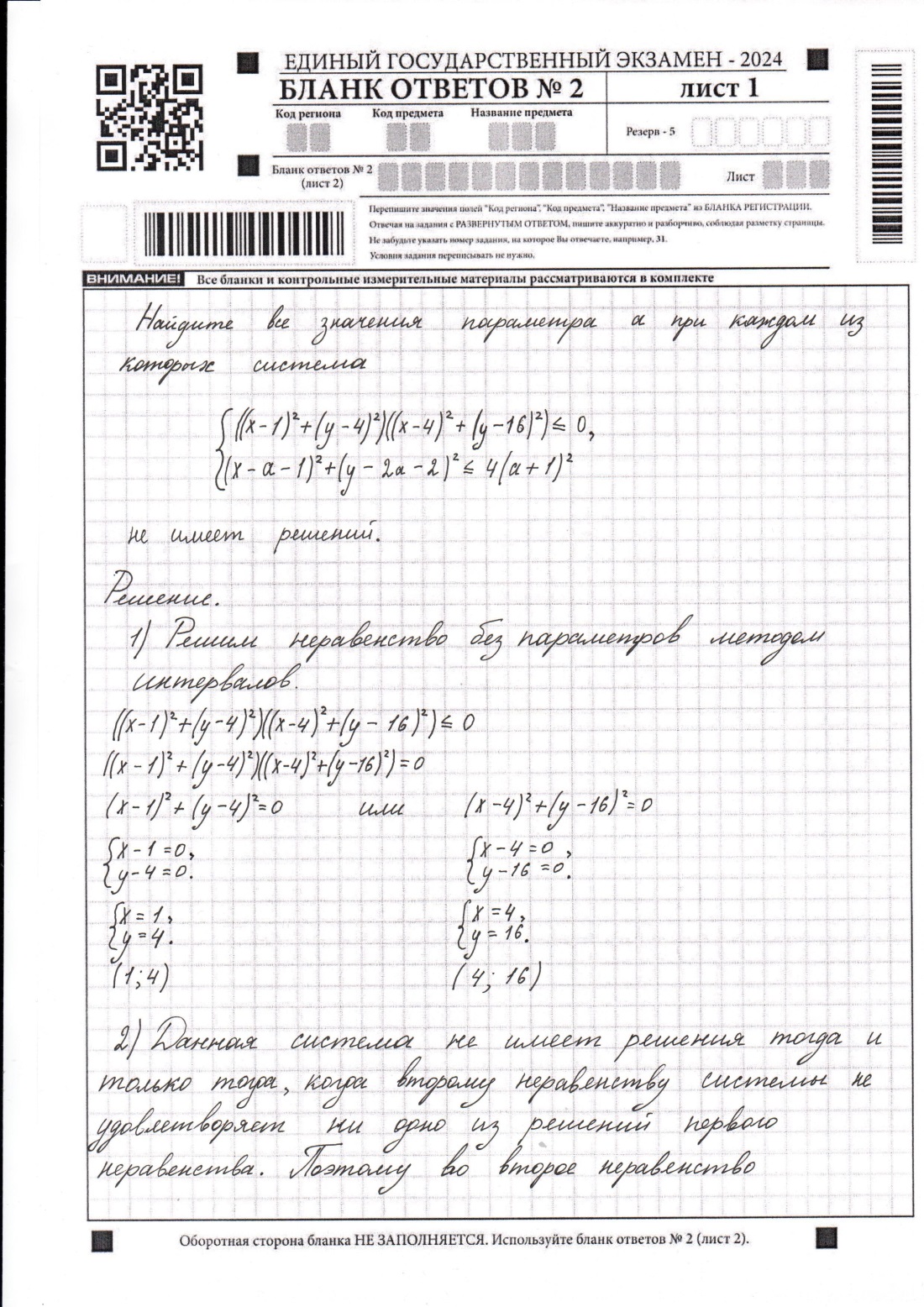 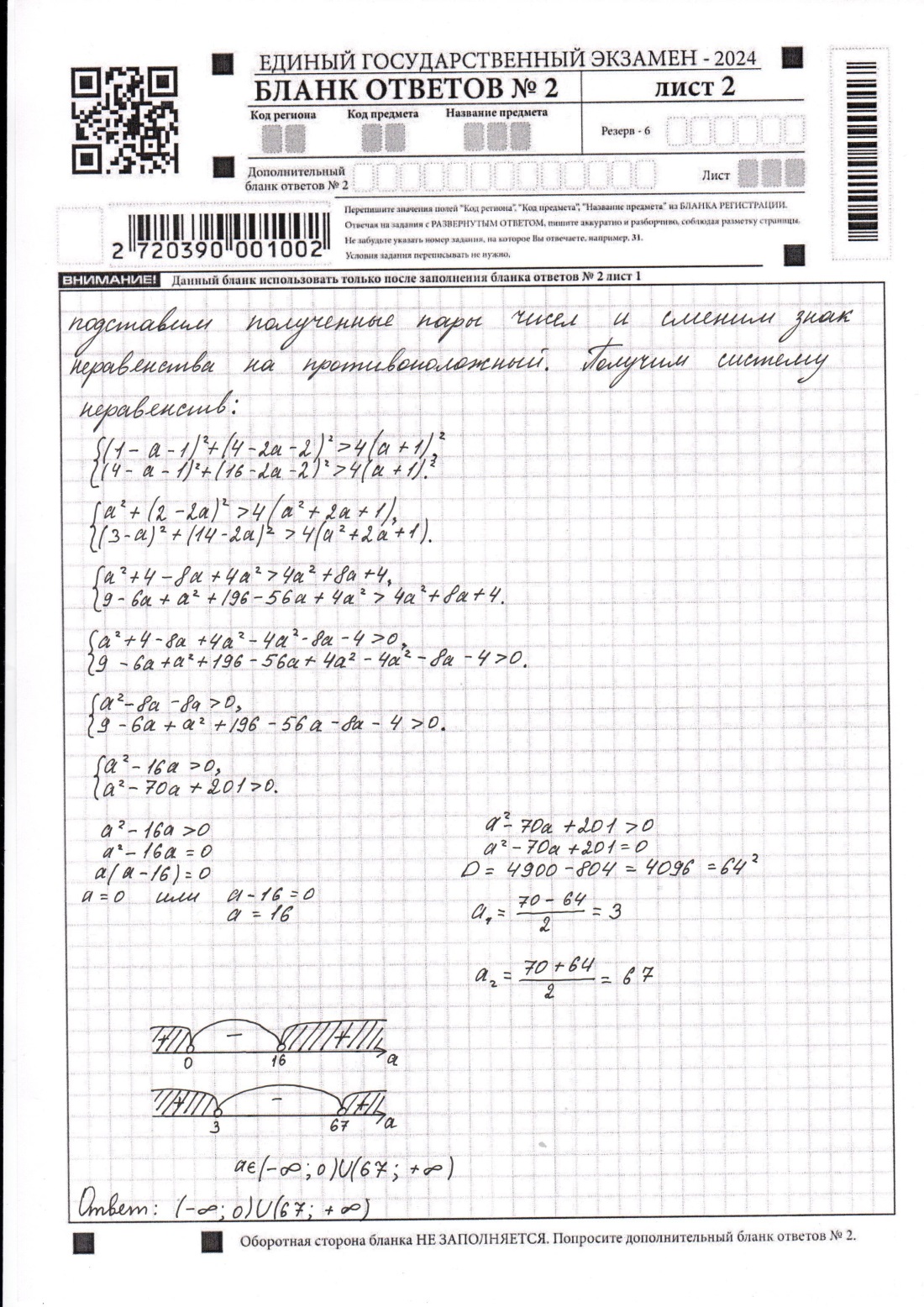 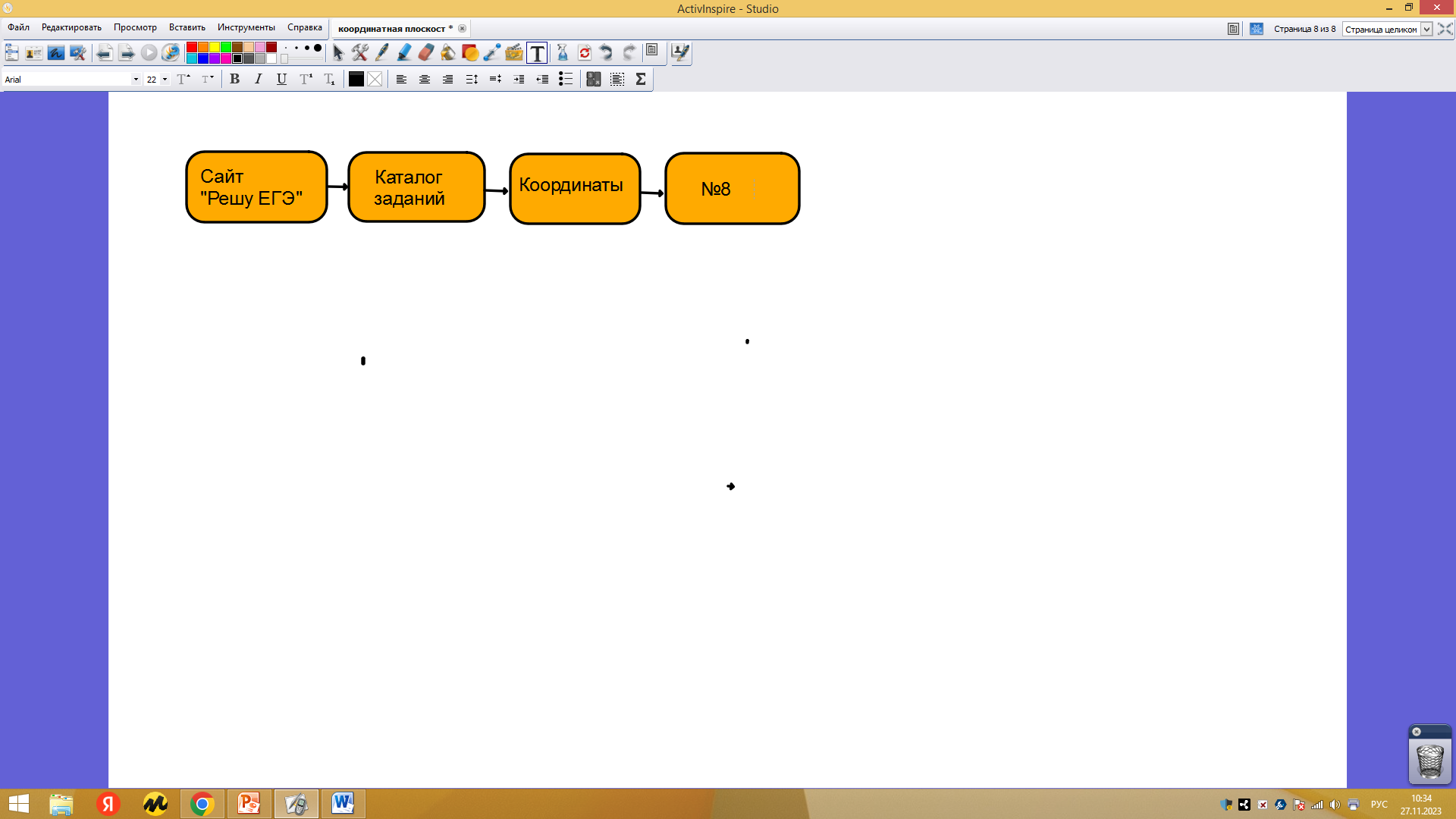 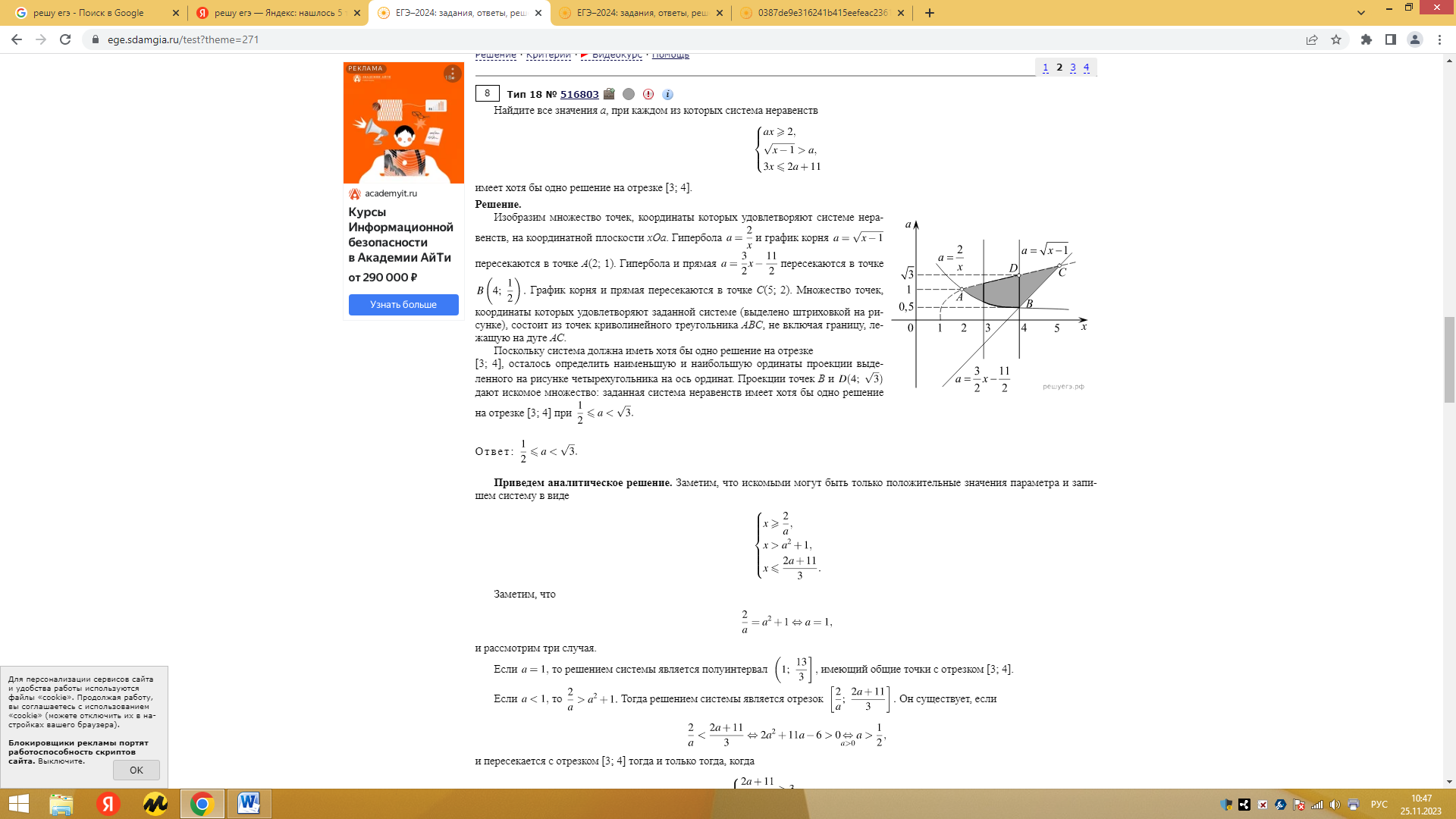 Некоторые свойства систем неравенств
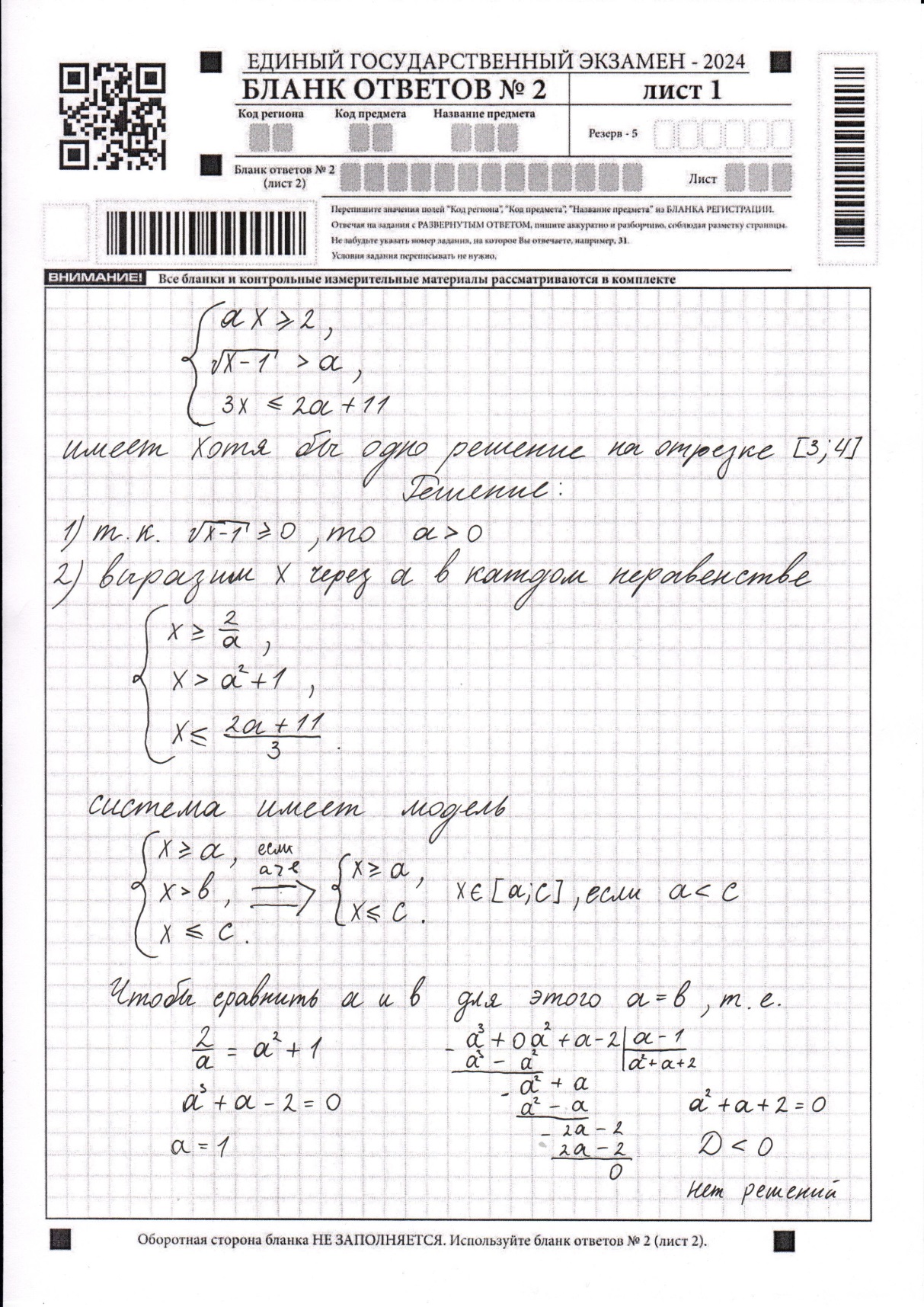 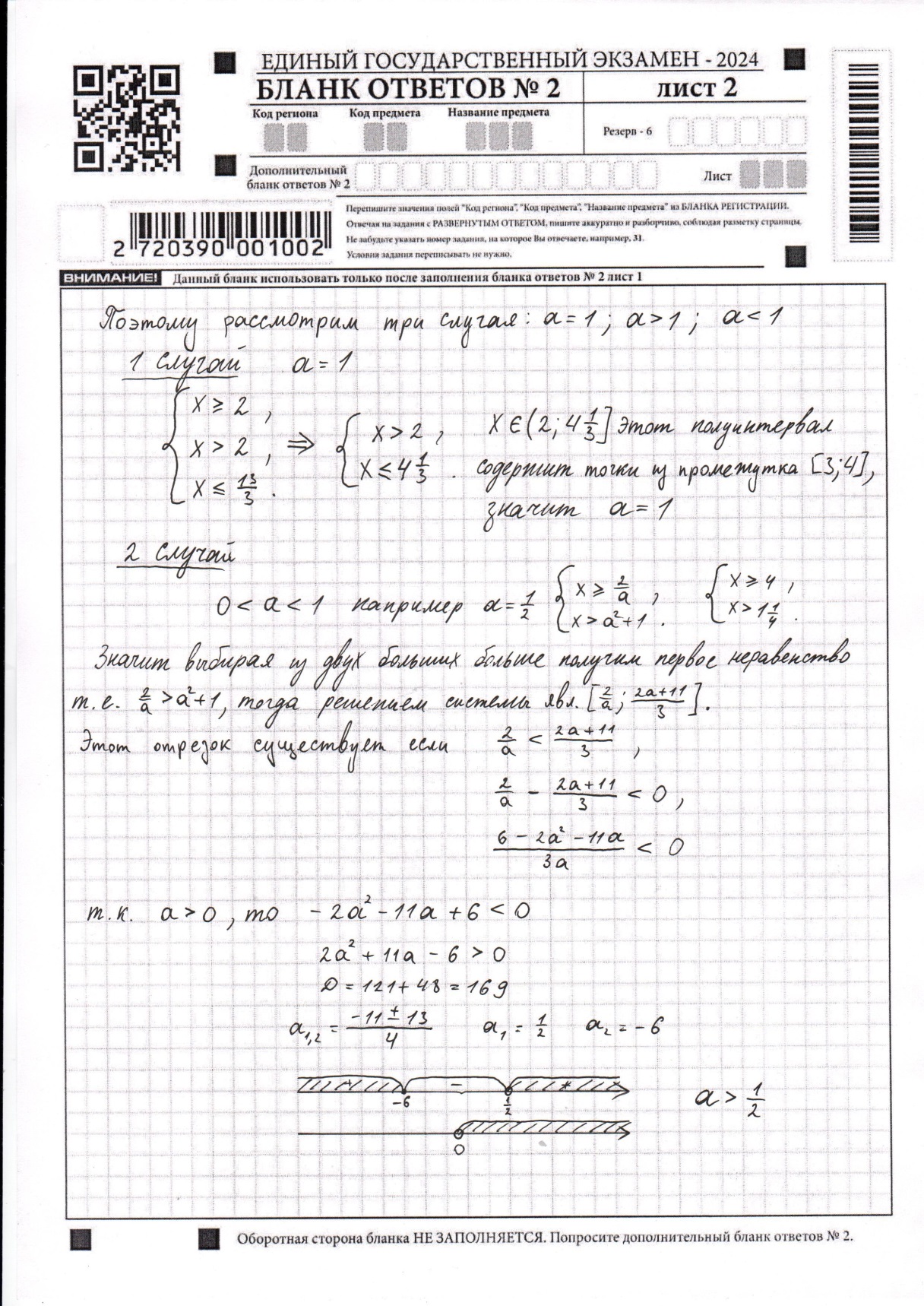 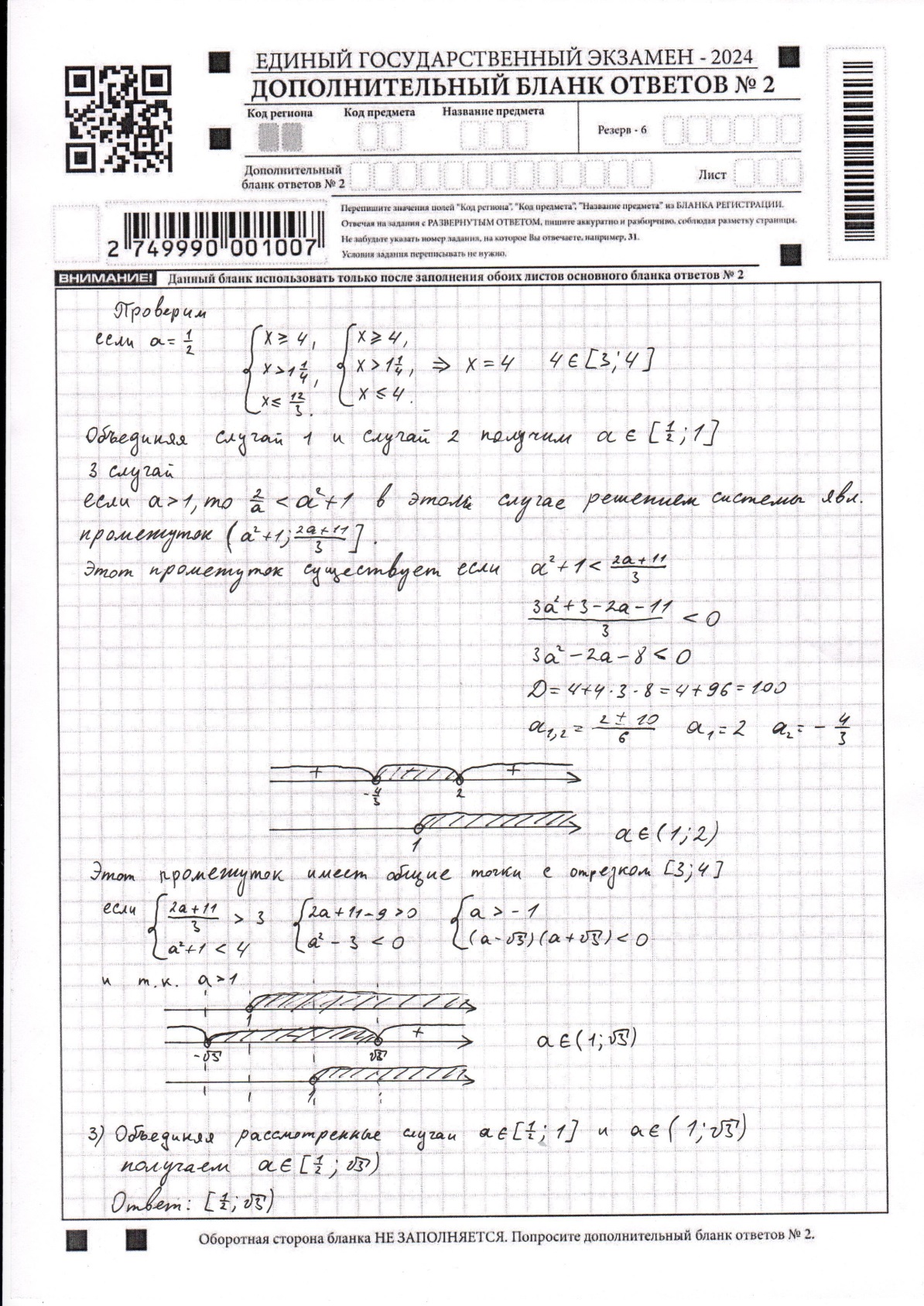 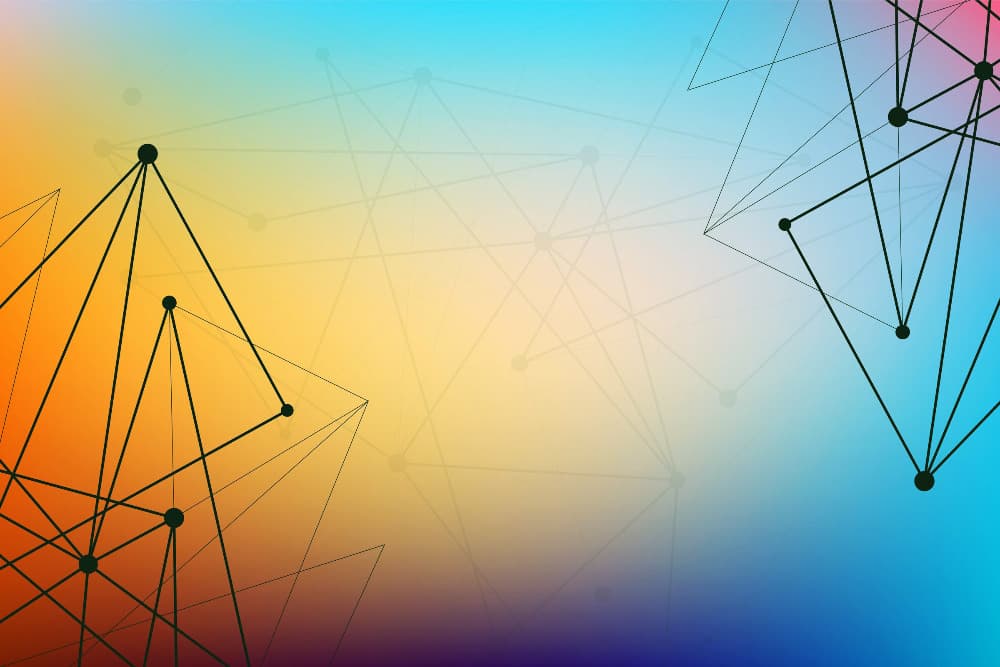 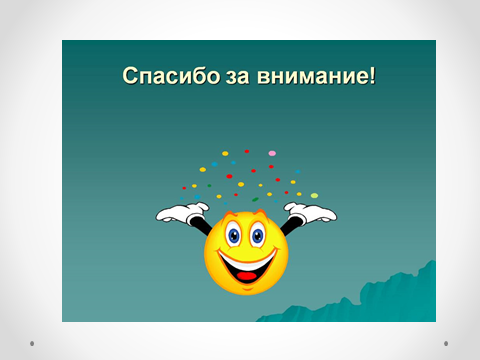